1. Đọc thành tiếng đoạn văn sau:
Mùa đông, tiết trời lạnh buốt. Suốt mấy ngày liền, trời mưa gió, rét mướt. Những cành cây bên hè phố đã trơ trụi hết lá.
Nghỉ giải lao
2. Đọc đoạn văn và trả lời câu hỏi
Hôm qua, cô Mơ ở xóm Hạ đến thăm nhà Hà. Cô cho Hà giỏ cam. Hà chọn quả cam to phần bố. Mẹ khen và thơm lên má Hà.
Câu 1: Cô Mơ cho Hà cái gì?
a. giỏ cam
b. giỏ nho
c. giỏ táo
Câu 2: Hà chọn quả cam to phần ai?
a. phần mẹ
b. phần chị 
c. phần bố
Tiết 2
3.Thực hành kĩ năng nghe - viết
a/ Viết từ:
  buôn làng ,  trăng sáng  , trong sáng  , chăm chỉ.
b/Viết câu:
Cô giáo kể nhiều câu chuyện thú vị về thế giới động vật.
Nghỉ giải lao
4. Làm bài tập chính tả
Bài 1:Điền anh / ênh
 



   b…….. chưng                              bập b…….



 
      b……… viện                              quả ch………
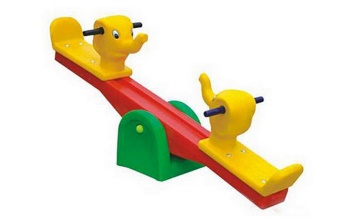 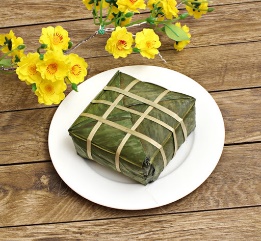 ánh
ênh
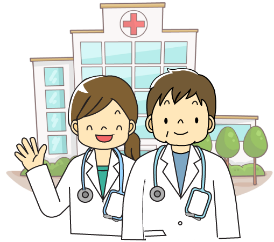 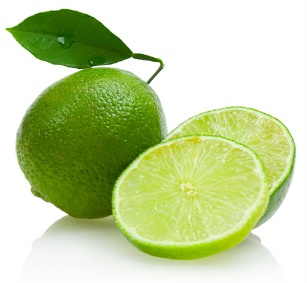 anh
ệnh
Bài 2: Nối